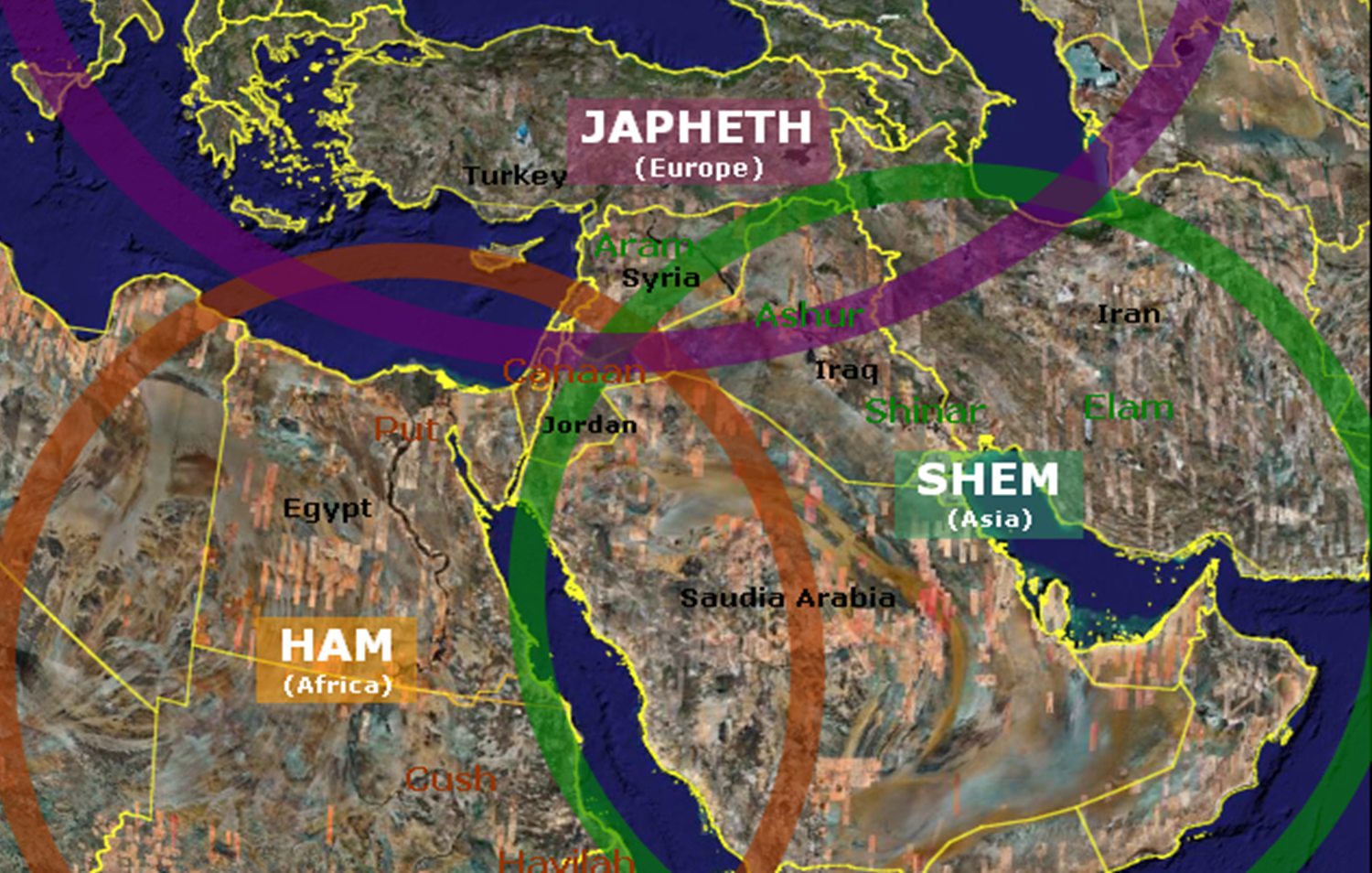 God’s BIG Plan
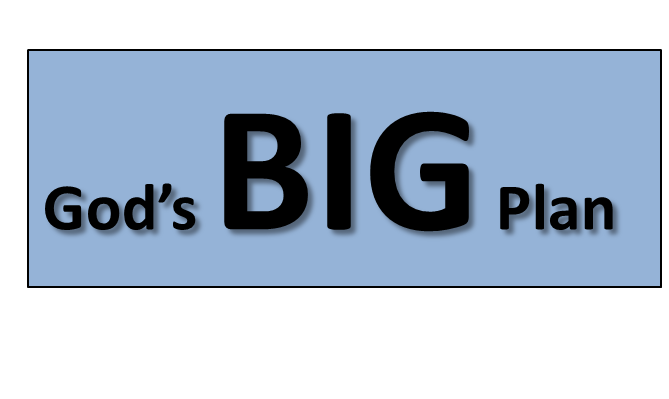 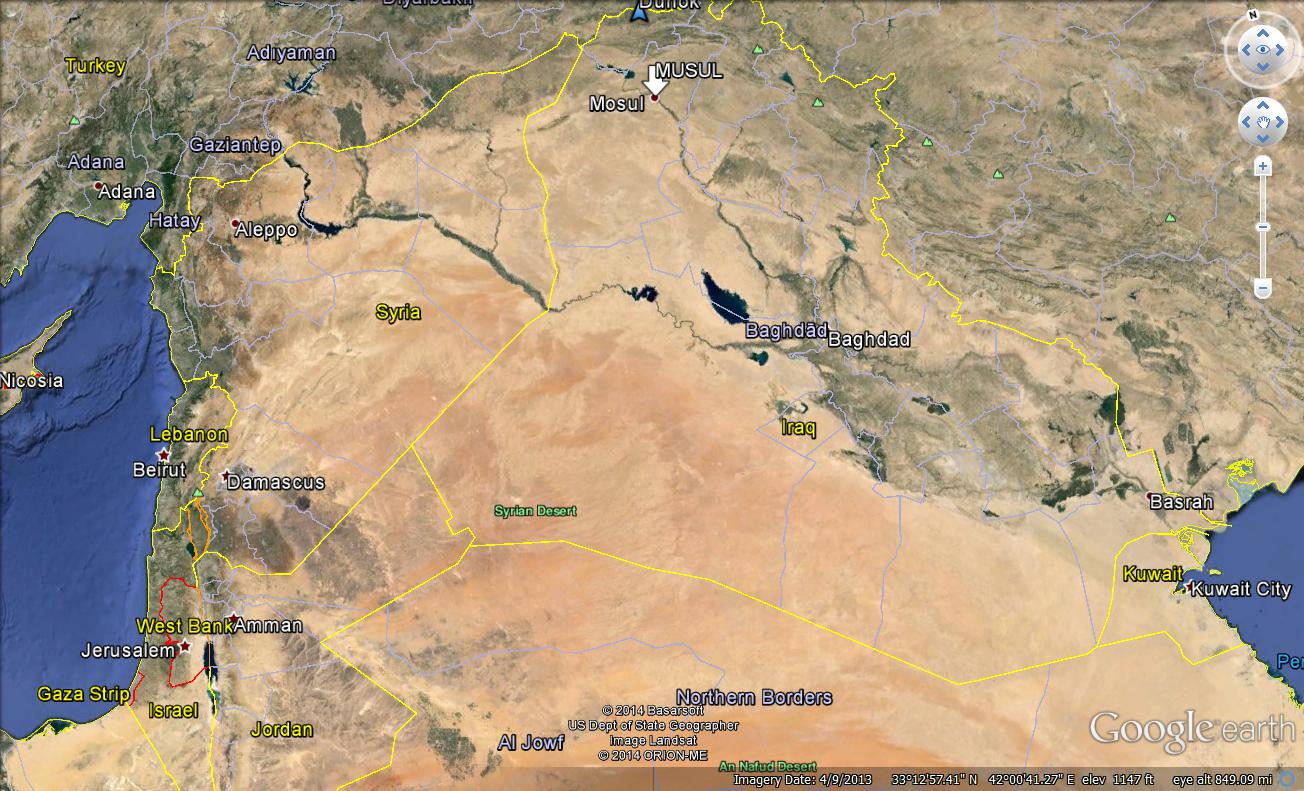 Ninevah
Haran
Aram
Ur
Canaan
Jebus
Hebron
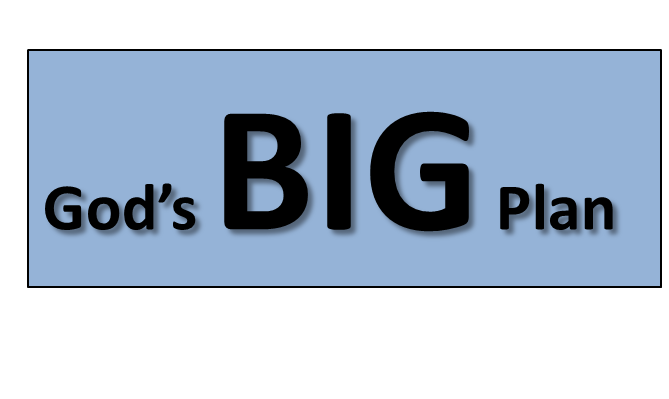 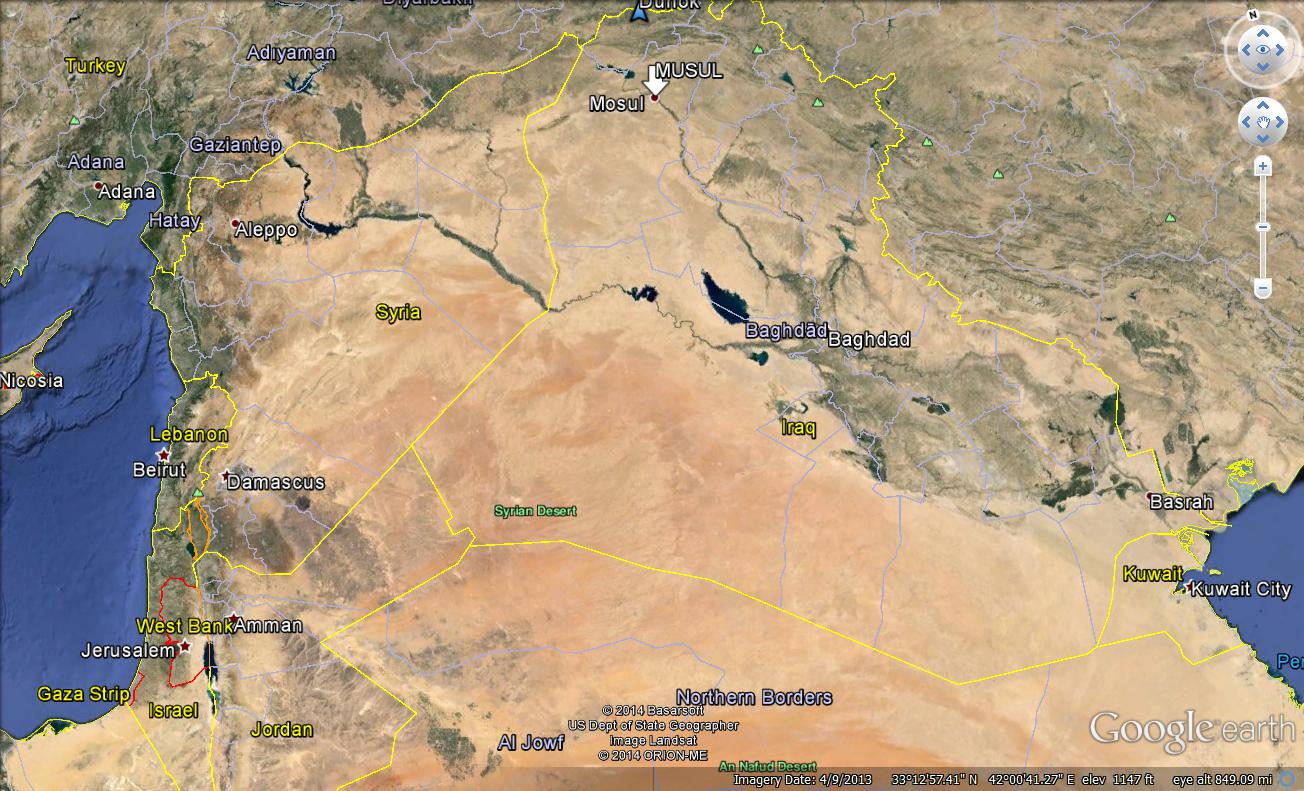 Canaan
Jebus
Phillistines
Hebron